QUESTIONÁRIO CONCEPÇÕES DE SAÚDE
HSP0141-2023
MODELO MÁGICO-RELIGIOSO
MODELO HOLÍSTICO
”É não sentir dor, estar de bem com a vida, leve, não sentir mal estar, se alimentar bem, praticar atividade física, não ter nenhuma enfermidade grave, ter saúde mental, ter fé em deus, ter espiritualidade em dia”.
“Tenho uma rotina de sono e caminhada que são muito importantes pra mim. Estar em relação com outras espécies também é muito importante pra mim, o que geralmente exercito nas caminhadas: plantas, animais e também outras pessoas. Tento me alimentar seguindo o pedido do meu corpo e ao mesmo tempo algumas noções de nutrição. Mantenho minha higiene e meus cuidados como uma forma de amor próprio e cuido do meu espírito com música, poesia, cinema e alguns rituais místicos”.
MODELO HOLÍSTICO
”Uma vida sem temperança, com desequilíbrios e exageros. Falta de cuidados básicos consigo mesmo e falta de objetivos de vida para ocupar a mente”. 
A falta de possibilidade de lazer que o trabalho proporciona, além de questões que vão para além do campo profissional, inserindo-se no campo pessoal.
“É o equilíbrio entre as funções do corpo operando de forma saudável, em combinação com nossa mente. É um equilíbrio entre nosso corpo e psique, operando de forma que nos cause bem estar e faça nos sentir bem em nosso meio ambiente”.
MODELO BIOMÉDICO
“Sem dúvida alguma o EXCESSO, de tudo. Em se tratando de bebida o álcool. Sobre a Comida, a gordurosa, a  industrializada, enlatados principalmente, Cigarro é péssimo. Ter uma vida sedentária também não ajuda em nada, nosso corpo precisa de exercícios físicos, nem que seja alongamentos”.
“Recebo cuidados médicos, faço atividade física regularmente e possuo acompanhamento terapêutico”.
“Não se conhecer, não respeitar seus próprios limites. Não "ouvir" o que meu corpo fala”.
“Não como fritura, não bebo, não fumo, tento me exercitar e não ligo para opinião alheia sobre minha pessoa.”
MODELO SISTÊMICO
"Sobre saúde pública, temos uma falta de investimento, má alocação de recursos, pouca mão de obra, sucateamento de equipamentos, falta de pontos de atendimento, acesso escasso para toda a população."
“Eu pratico atividades que gosto e vejo que ajuda na manutenção da minha saúde. Tenho um cachorro e caminho com ele por 30 min todos os dias. Gosto muito de comer e tento incluir alguns alimentos mais saudáveis no meu dia-a-dia”. 

“Saúde é quando uma pessoa consegue ter garantido condição de cuidar do seu físico, do seu mental e do seu social, podendo ter possibilidade de acesso a cuidar das questões que aparecem nesses campos”.
MODELO SISTÊMICO
“Acelerar o tempo nas tarefas básicas é algo que potencialmente me parece modificar a necessidade do corpo, que embora divirja de pessoa para pessoa, em geral pede mais tempo do que podemos ter em média”
“Então antes de entrar na faculdade era muito uma questão de não estar doente, hoje em dia, depois desses anos de graduação em saúde pública, acho que significa para mim muito mais ter qualidade de vida do que não estar doente no sentido fisiológico da coisa. Então é conseguir ter um equilíbrio com as condições físicas, psíquicas, espirituais, mas também social”.
"Acho que a negligência governamental é um dos principais fatores, pois o governo peca em vários aspectos, tanto no investimento, quanto na disseminação de informações do quão importante e cuidar da saúde."
O que é saúde?
“Saúde é você se sentir bem consigo mesmo fisicamente e mentalmente. É ver sua família bem, crescer em um ambiente limpo e com a possibilidade de ter comida na mesas todos os dias. É acordar de manhã, agradecer a Deus por estar vivo mais um dia, ir trabalhar sem dor e sofrimento e chegar em casa cansado mas com um sorriso no rosto por ter uma família linda e feliz”.
O que é saúde?
“Diversas definições de saúde foram propostas ao longo do tempo e em diferentes locais. Isso ocorre em função da variedade de possíveis contextos sociais, políticos, econômicos, culturais, científicos e tecnológicos, dentre outros. Essa diversidade de pontos de vista potencialmente inconsistentes entre si continuou presente até os dias de hoje, mesmo com o interesse de diferentes órgãos em tentar propor uma definição unificadora”
Conceitos de saúde
“Saúde – estado de completo bem-estar físico, mental e social, e não simplesmente àausência de doença ou enfermidade – é um direito fundamental, e que a consecuçãodo mais alto nível de saúde é a mais importante meta social mundial, cuja realizaçãorequer a ação de muitos outros setores sociais e econômicos, além do setor saúde”(OMS, 1976).“... em seu sentido mais abrangente, a saúde é resultante das condições de alimentação,habitação, educação, renda, meio ambiente, trabalho, emprego, lazer, liberdade, acessoe posse da terra e acesso a serviços de saúde. É assim, antes de tudo, o resultado dasformas de organização social da produção, as quais podem gerar grandes desigualdadesnos níveis de vida” (BRASIL, 1986).
O que é saúde?
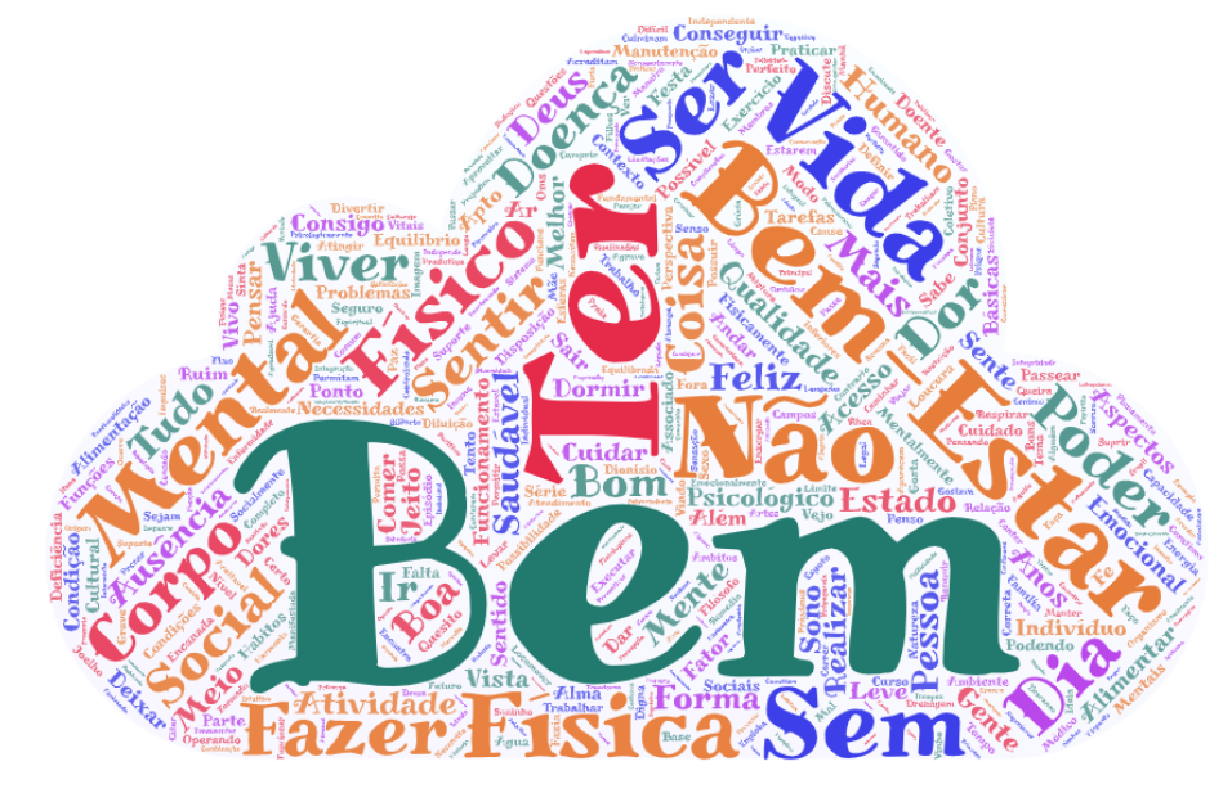 O que favorece a saúde?
“Dentro das concepções de saúde que eu considero satisfatórias, uma lista de ações, práticas e necessidades, incluem, dentre outros itens: Diminuição de fatores de risco a saúde de qualquer natureza; Acesso a profissionais de saúde e aos serviços de saúde, para diversas finalidades; Práticas de exercícios; Regulação do sono; Boas práticas de alimentação; Redução do stress; Preocupação com o ambiente físico; Acesso às condições de higiene e de saneamento; Acesso a boas condições ambientais; Prevenção de doença”
O QUE FAVORECE A SAÚDE?
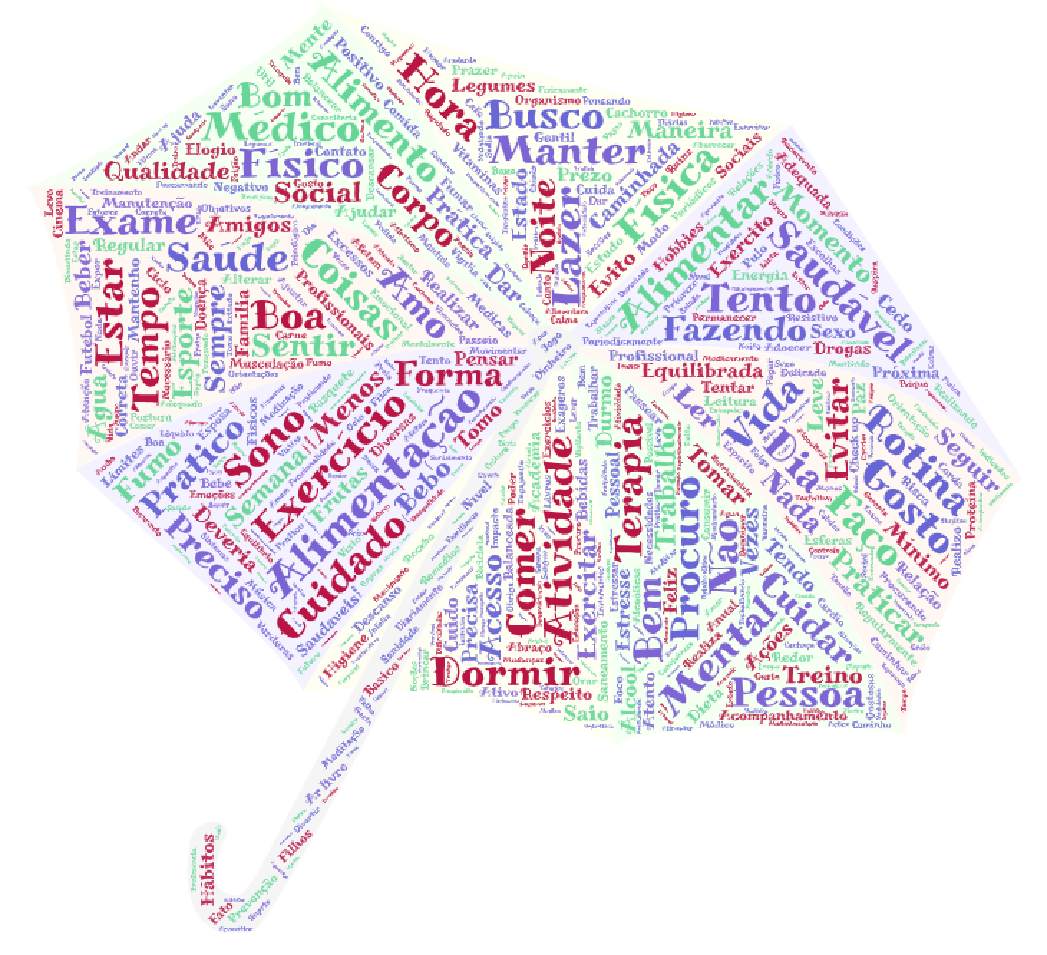 O que prejudica a saúde?
“Ser uma pessoa negativa, achar que "não há luz no fim do túnel", não se cuidar, não realizar exames médicos anuais”..."Ódio, não buscar autoconhecimento, não confrontar seus próprios  vícios, deixar de fazer atividades físicas, deixar de expressar seu amor e seus  sentimentos... o que prejudica a saúde... não estar alinhado com você mesmo e o  próprio propósito... não estar bem hidratado, não dormir bem, não estar com o  sono regulado... acho que é isso"
O QUE PREJUDICA A SAÚDE?
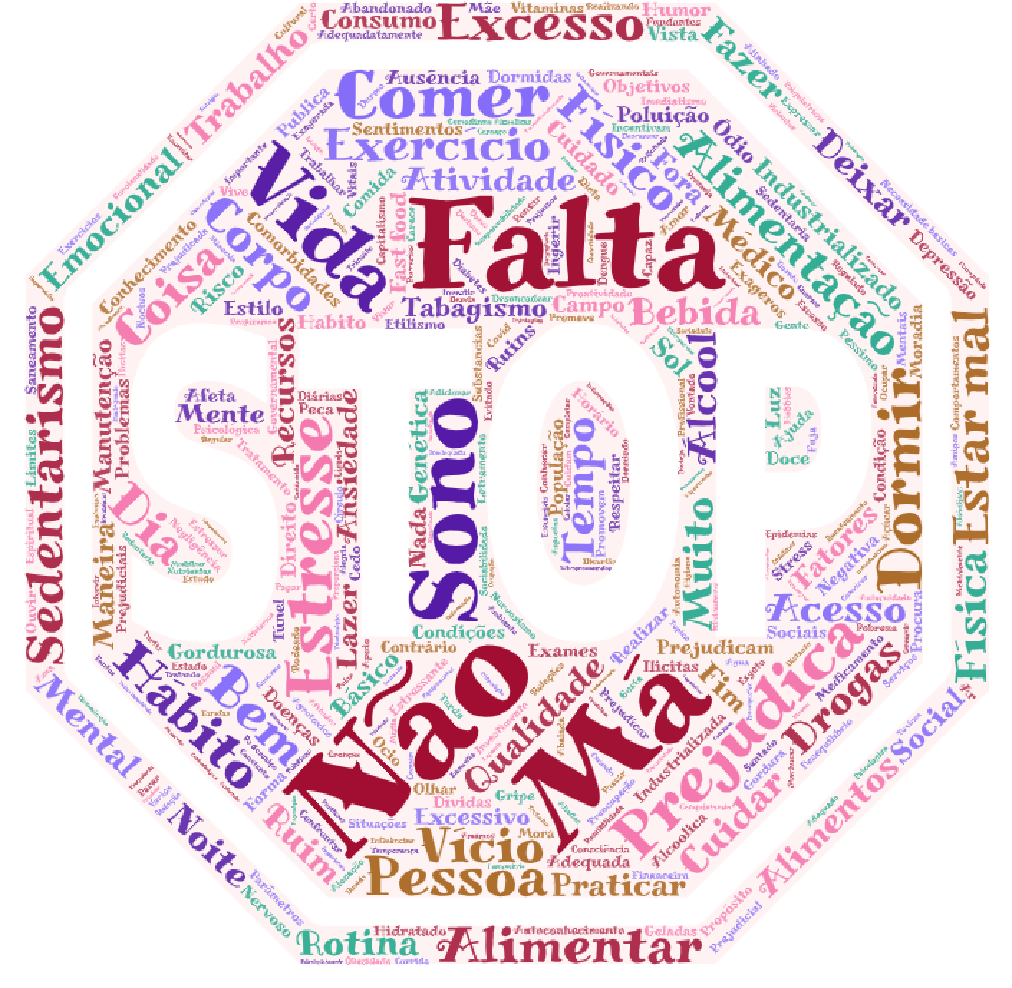 "Eu tive um problema sério de pulmão e tive que ficar internada. O médico disse que é fraqueza. A rezadeira diz que é macumba. Eu acho que é muito aborrecimento com meu marido, muita pancada que eu tomei. Eu lavava roupa na chuva. Não tinha gás e eu fazia comida no fogão de lenha, fora de casa. Aquele calor do fogão, aquela chuva fina, tudo isso ajudou"